Optimalizace odpadového hospodářství
Proč?
CO JE NAŠE MYŠLENKA?
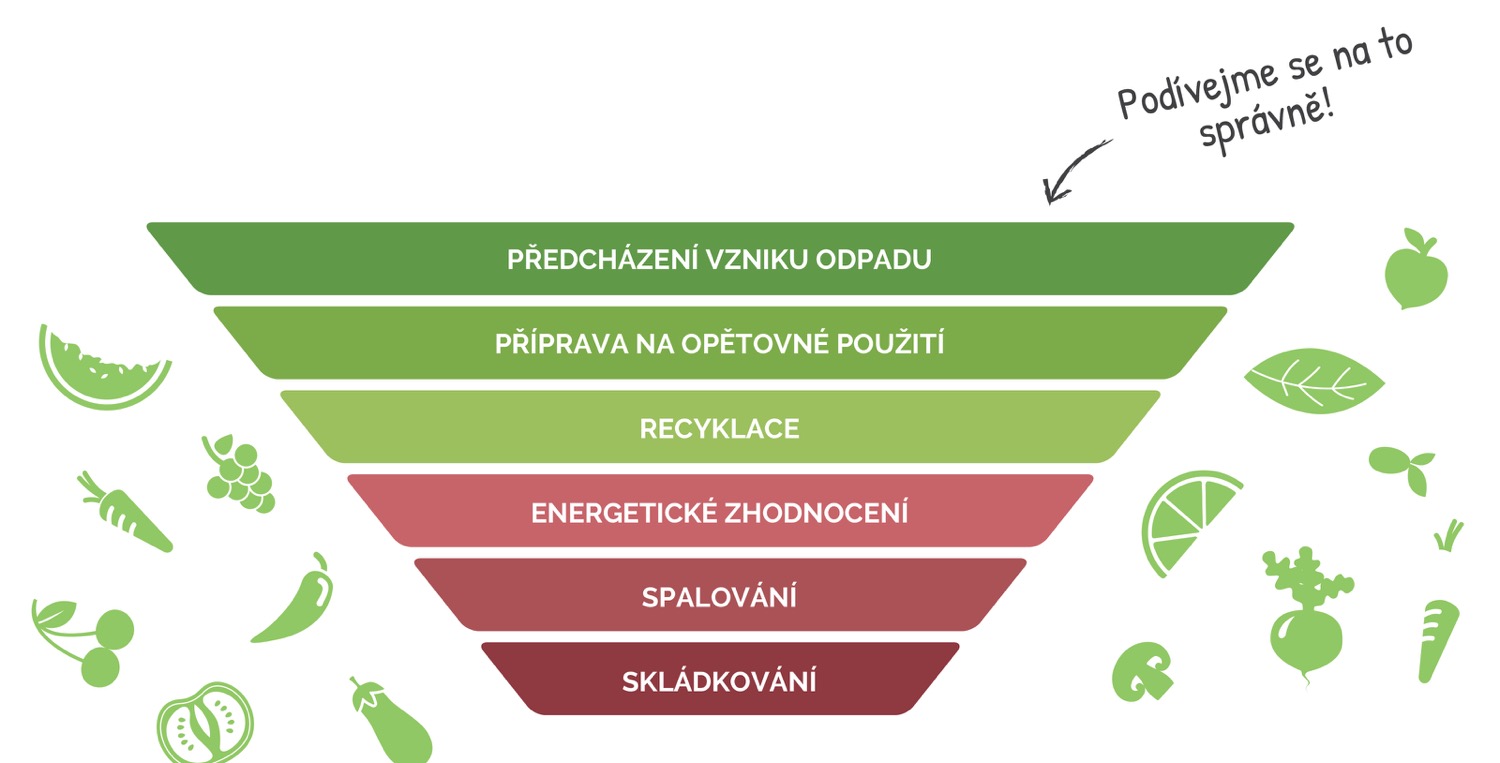 Vývoj skládkování a poplatku za uložení na skládku-zdroj MŽP, 2019
Ukládání SKLÁDKOVÁNÍ – POPLATEK na skládky
Obec, která dosáhne stanovené úrovně vytřídění recyklovatelných složek odpadu bude v následujícím roce platit za využitelný odpad (SKO)
 jako za zbytkový.
Pokud bude obec chtít využít slevy, bude muset ohlásit produkci a nakládání s odpady, i pokud je podlimitní.
Do odděleně soustřeďovaných primárně započítávány: papír, plasty, sklo, kovy a biologicky rozložitelné odpady.
Jako základ počítán celý komunální odpad produkovaný obcí.
Vyhláška umožní započítávat další odpady a naopak ponížit základ například odečtem popela.
Pro zachování poplatku za skládkování je nutné již v roce 2020 dosáhnout podílu 35%, v dalších letech pak dle tabulky výše.
Zavádění řešení
fyzická analýza odpadu - volitelná
Vstupní analýza – individuální výběr nejlepšího řešení
Návrh a implementace systému
Osvěta mezi občany
Kampaň “předcházení vzniku odpadu”
Průběžné vyhodnocování
Fyzická analýza potenciálu SKO
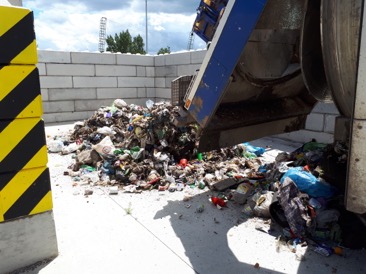 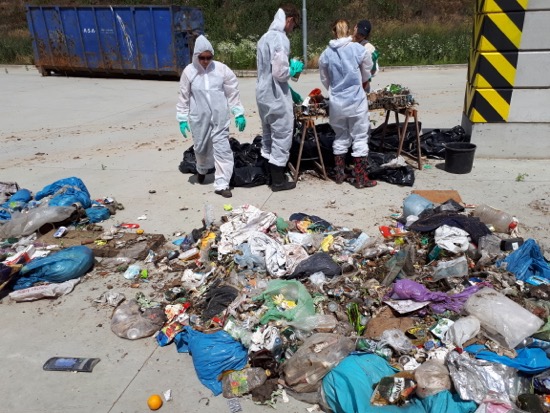 1.DtD sběr – adresné třídění
Nejefektivnější systém pro zvýšení míry třídění a snížení množství SKO
Pohodlné a jednoduché pro občany
Nádoby na tříděný odpad u domu
Evidence pomocí QR x RFID technologie
2.Evidence separovaného odpadu
Adresné třídění
Data o druhu odpadu
Data o původci odpadu
data o četnosti svozu, případně naplněnosti
Lze nastavit motivační modul – „finanční“ odměny pro účastníky systému
3.Evidence SKO
Pomocí QR či RFID
Evidence četnosti výsypu
Evidence naplněnosti
Díky evidenci lze zjistit data pro snížení frekvence svozu (úspora nákladů) či pro fakturaci občanům/podnikatelům.
4.Sběrný dvůr – vše v jednom
ECONIT lze používat i jako nástroj pro skladové hospodářství sběrného dvora včetně jeho využití obyvateli
Příjem odpadu - dle domácností, firem, obcí apod.
Možnost propojení terminálu s mostní, můstkovou či jeřábovou váhou
Výdej odpadu - evidence odvozu odpadu na koncová zařízení
Databáze zákazníků - občanů. firem. obcí apod.
Databáze firem, které odpad odvážejí - odběratelé odpadu
Aktuální skladové stavy odpadů
Evidence nebezpečných odpadů
Napojení na SEPNO přímo přes ECONIT - Povinnost ohlašování přepravy nebezpečných odpadů v souladu s §40 zákona č. 185/2001 Sb.
Identifikační listy nebezpečných odpadů s možností tisku listů i etiket na nádoby
Možnost databáze vlastního vozového a strojového parku, např. s evidencí platností STK, apod.
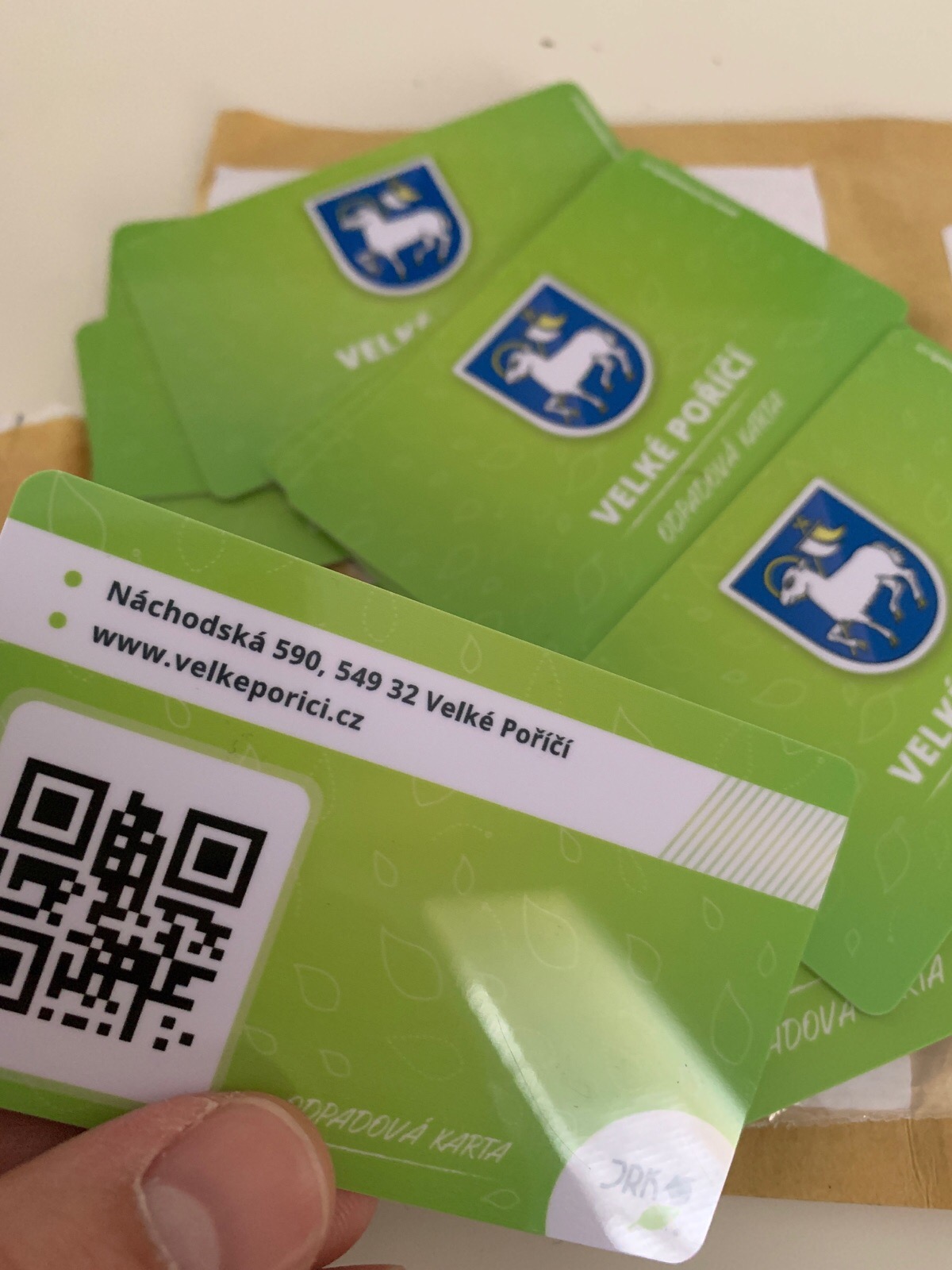 Osvěta pro obyvatele
Beseda s občany
Informační tiskoviny
Články na web, do rozhlasu
Propagační kampaň – připravení občanů na systém a zvýšení jejich zájmu
„Předcházení vzniku odpadu“
Vouchery pro občany na nákup zboží PVO
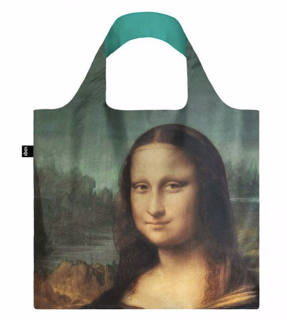 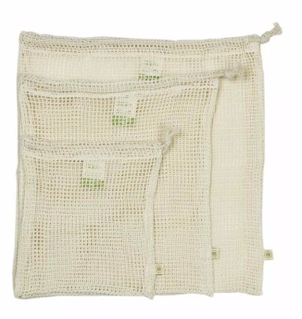 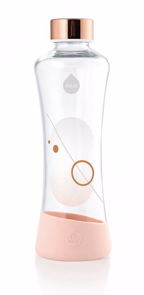 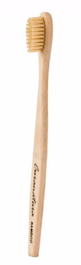 Beseda s občany
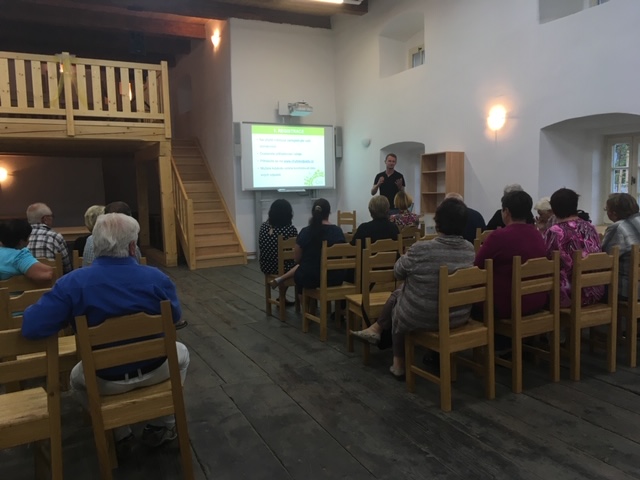 Návštěva ZŠ a MŠ
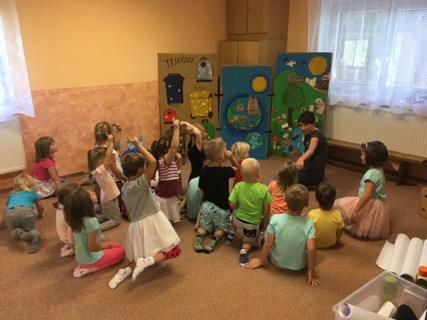 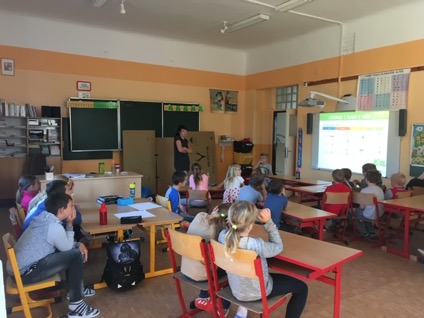 PR
Zajištění PR samosprávy v oblasti odpadů
PR specialista s dlouholetými zkušenostmi
Facebook, web, regionální a celorepublikový tisk
ECONIT
Nástroj pro zefektivnění odpadového hospodářství
Připraven na systém PAYT (Zaplať, kolik jsi vyhodil)
Několik typů motivačních modulů
Lze evidovat kontejnery, nádoby, pytle, sběrný dvůr – vše v jedné databázi – přehledné, efektivní a uživatelsky příjemné
Umožňuje propojení s mostní či můstkovou váhou (na sběrném dvoře) či dynamickou/statickou váhou na svozovém vozidle – přesný přehled o všech odpadech
Umožňuje export dat pro ISPOP, EKO-KOM, do účetních programů

https://chytreodpady.cz
Ne produkt, ale služba
Nejsme dodavatelé produktů, ale kompletních řešení vždy na základě požadavků a možností partnera.

Zajišťujeme kompletní služby od počáteční analýzy dat, fyzické analýzy SKO, návrhu vhodného řešení a jeho implementaci, osvětu obyvatel formou besed, návštěvu škol a školek, dodávku propagačních a vzdělávacích textů na míru, marketing včetně služeb profesionálního grafika, PR, průběžné vyhodnocování výsledků a jejich prezentaci veřejnosti.

Na základě dlouhodobé spolupráce se samosprávami víme, že neexistuje jediné univerzální řešení pro všechny. Proto naše kompletní řešení odpadového hospodářství neustále vyvíjíme dle jejich přání a požadavků, ať už se jedná o nové funkce evidenčně-motivačního systému ECONIT, vývoj hardwaru či například možností propojení s různými účetními programy.

Naší myšlenkou je poskytovat samosprávám řešení přímo na míru, neboť jen tehdy je opravdu efektivní a šetří peníze, čas, námahu i přírodu.
Vývoj
Naše řešení neustále vyvíjíme dle přání a požadavků partnerů.
Spolupracujeme s…
Ostopovice (1700, JMK)	
	
Nový Jičín (23 tis., MSK)

Hlásná Třebaň (1000, SK)
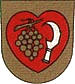 Dobšice (2400, JMK) 

Trojanovice (2700, MSK)

Kobylá nad Vidnavkou (365,OK)
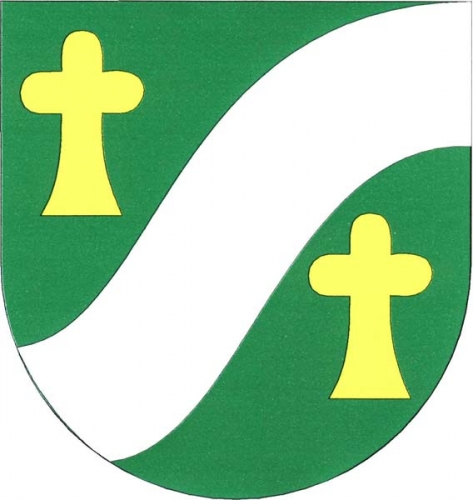 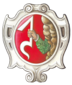 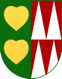 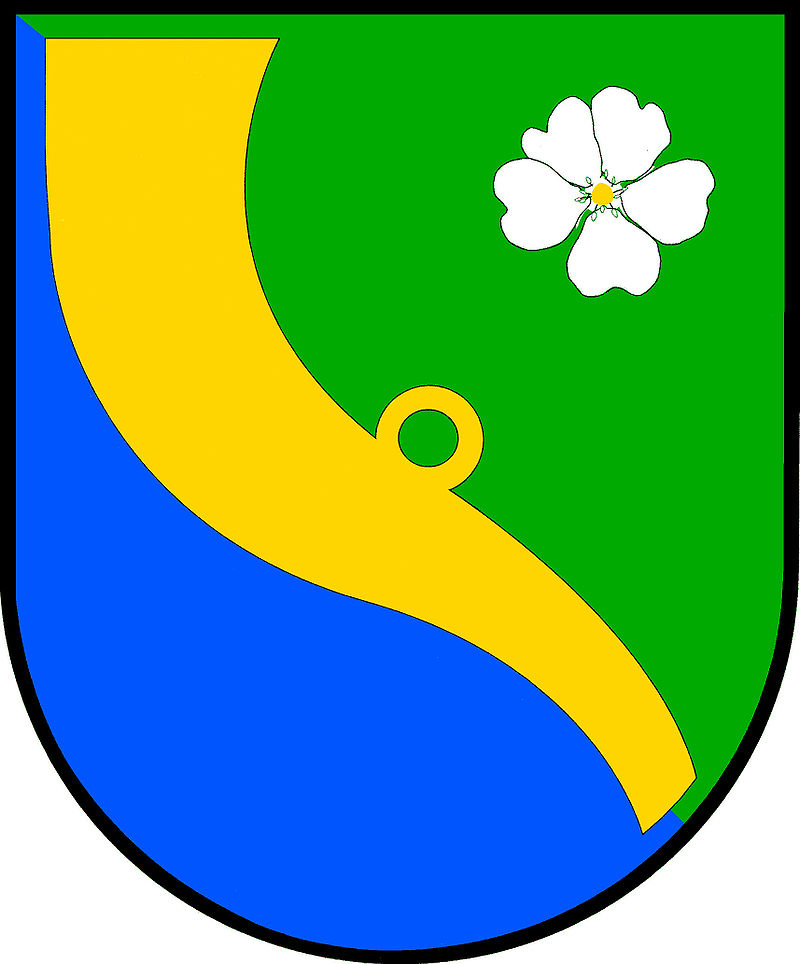 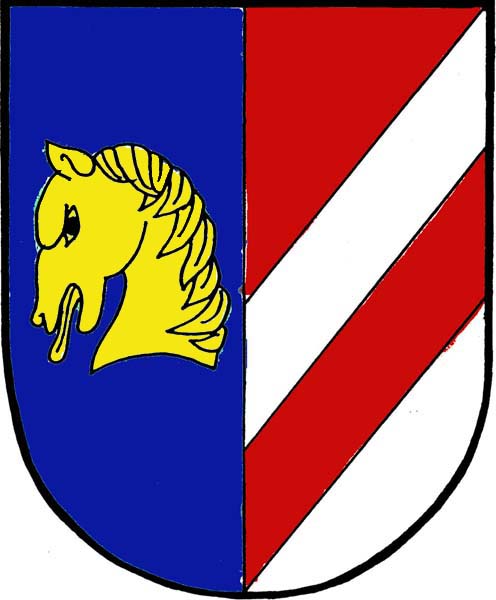 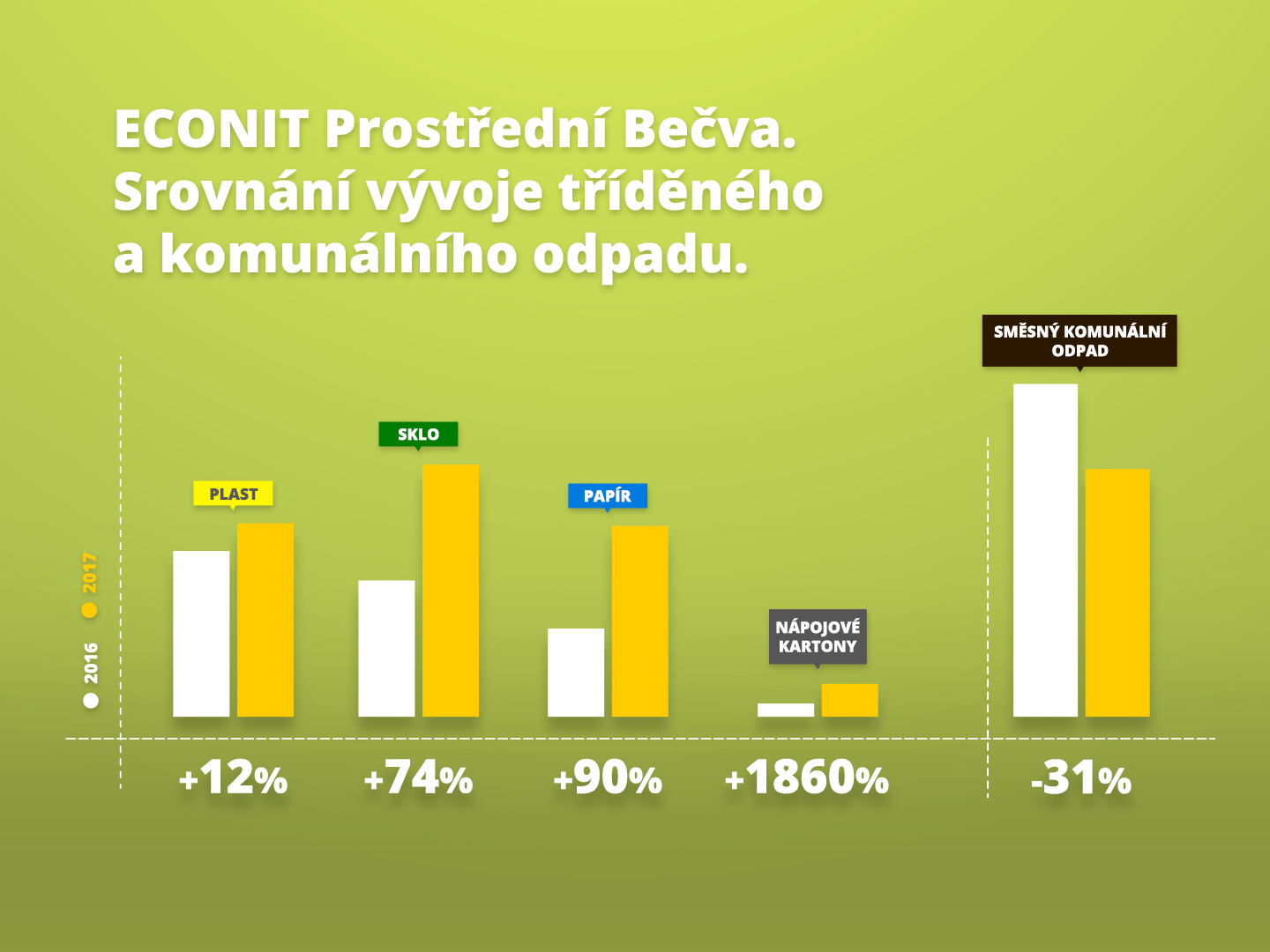 OH V PROSTŘEDNÍ BEČVĚ
Úspora 334 000 Kč
[Speaker Notes: Nejprve jsme testovali na menších obcích, abychom si ověřili, jak bude systém fungovat. Například v Prostřední Bečvě…]
Hlásná Třebaň
Porovnávána data z období 1.4.-30.9.2017 a 1.4.-30.9.2018
Skúsenosť z praxe - Košeca
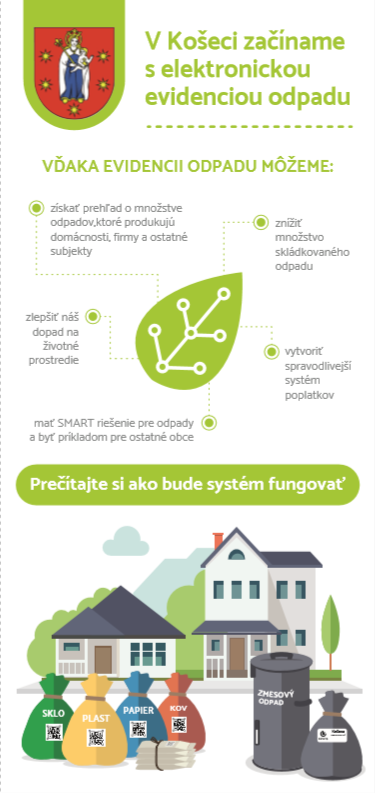 Evidencia ZKO
Vykonáva zvozovka TEKOS Nová Dubnica
Nositeľné snímače RFID
Evidencia triedených zložiek
Vo vlastnej réžií obce 
QR kódy na vreciach
Detailný komunikačný plán pri zavedení
Hneď pri prvom zbere pokles počtu nádob ZKO o 20%
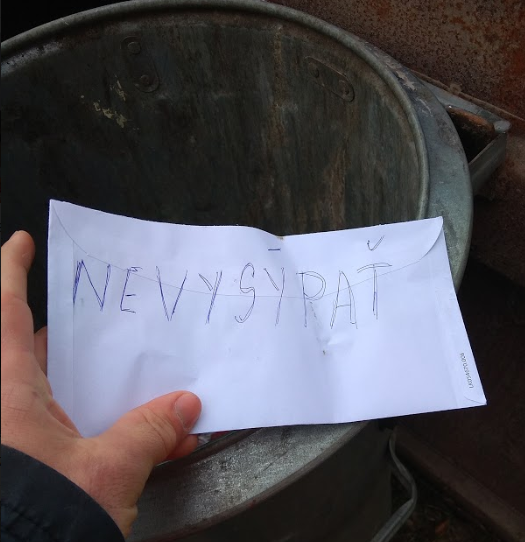 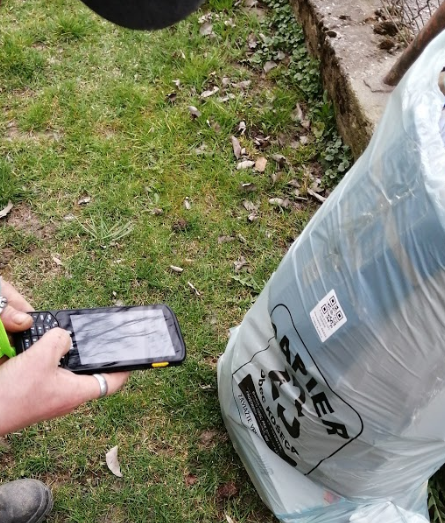 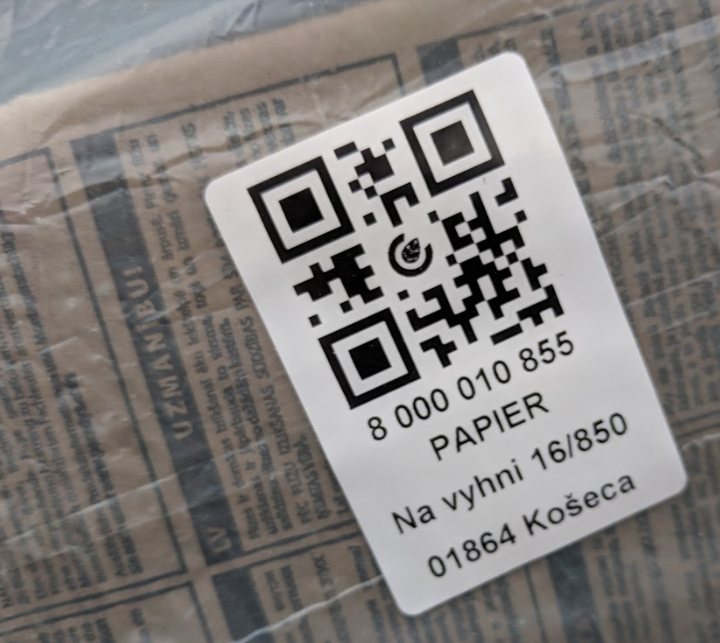 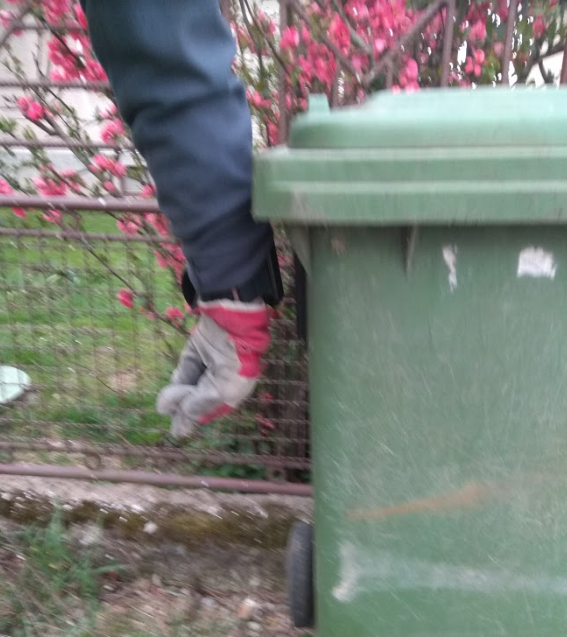 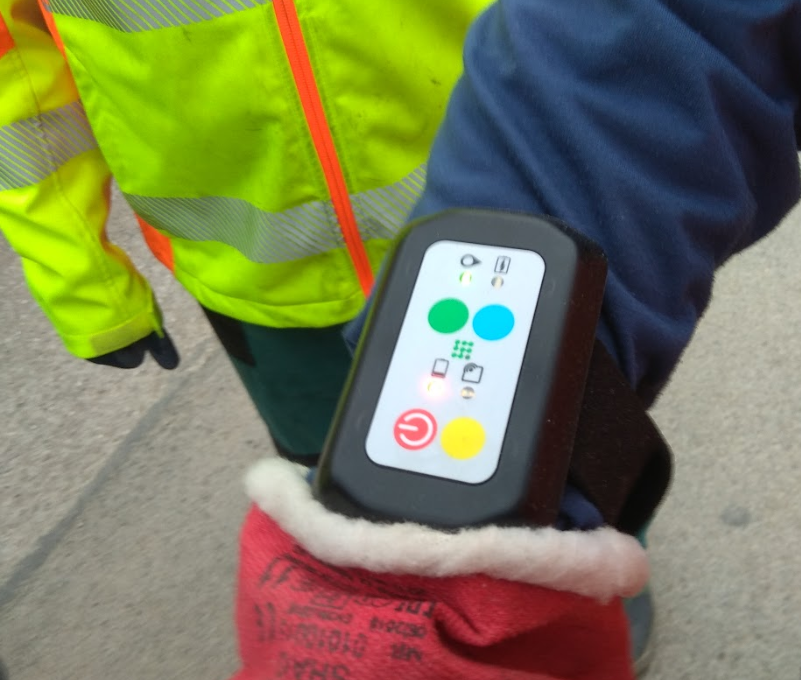 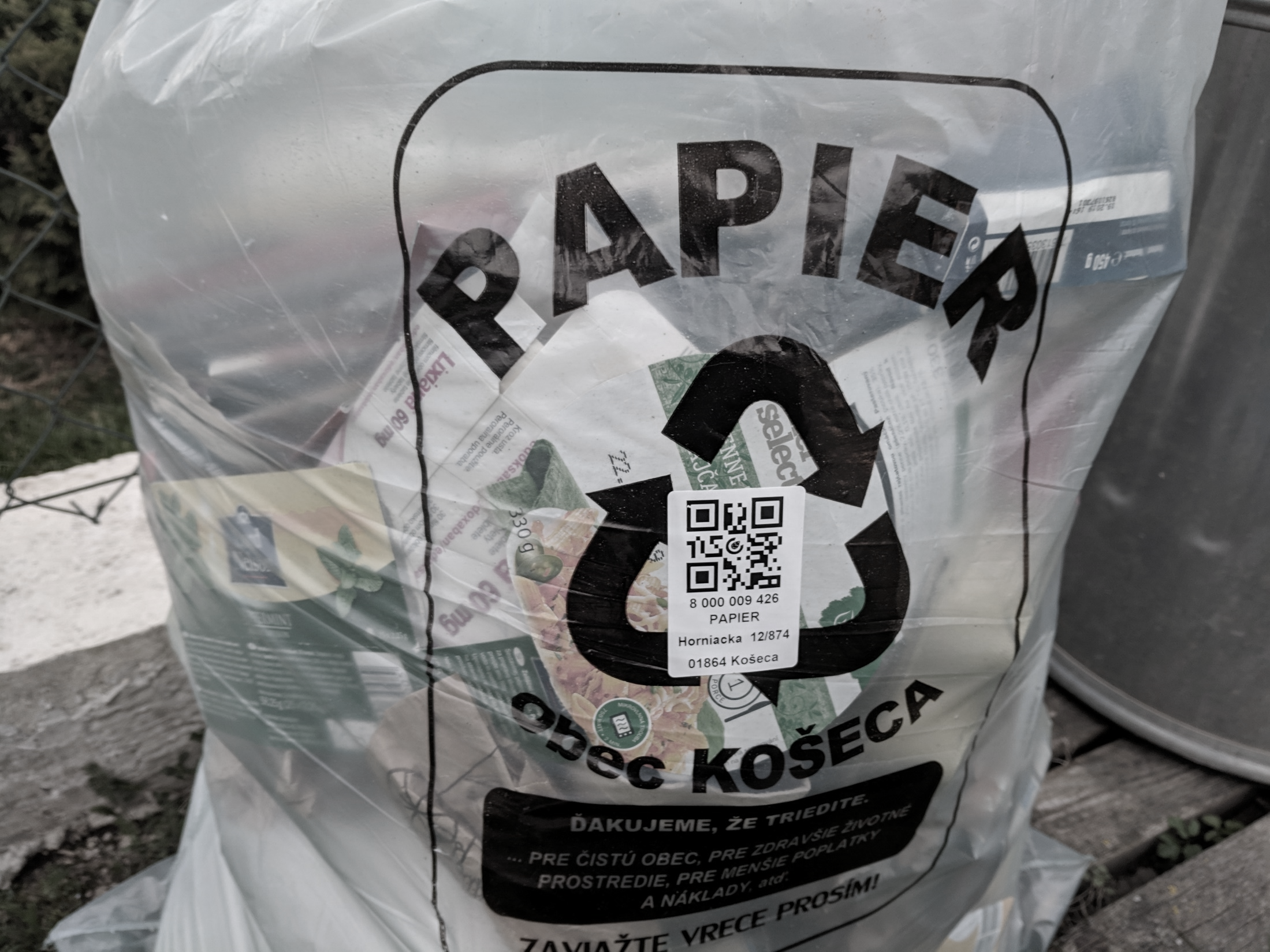 Výsledky
-19,8 %
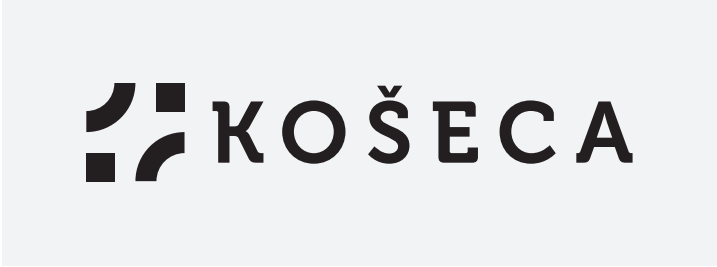 [Speaker Notes: Prekvapujúce odhalenia:
boli v používaní nedovolené typy nádob
zbery ZKO využívali aj neprihlásení platcovia
viaceré nádoby boli nespôsobilé na zber ZKO
viaceré nádoby sa vyprázdňovali a vyprázdňujú poloprázdne
nesúlad medzi evidenciou obyvateľstva a skutočným pobytom osôb
veľmi nízke percento neoznačených, alebo chybne označených vriec

Názor občanov:
verejnosť nový systém ELWIS akceptuje
nie je nárast čiernych skládok odpadov, resp. domáceho spaľovania

ČO ĎALEJ:
Nastavenie motivačných poplatkov za KO
Cielená a adresná práca s verejnosťou + kontroly
Rozšírenie el. evidencie na školské zbery a mobilný výkup papiera]
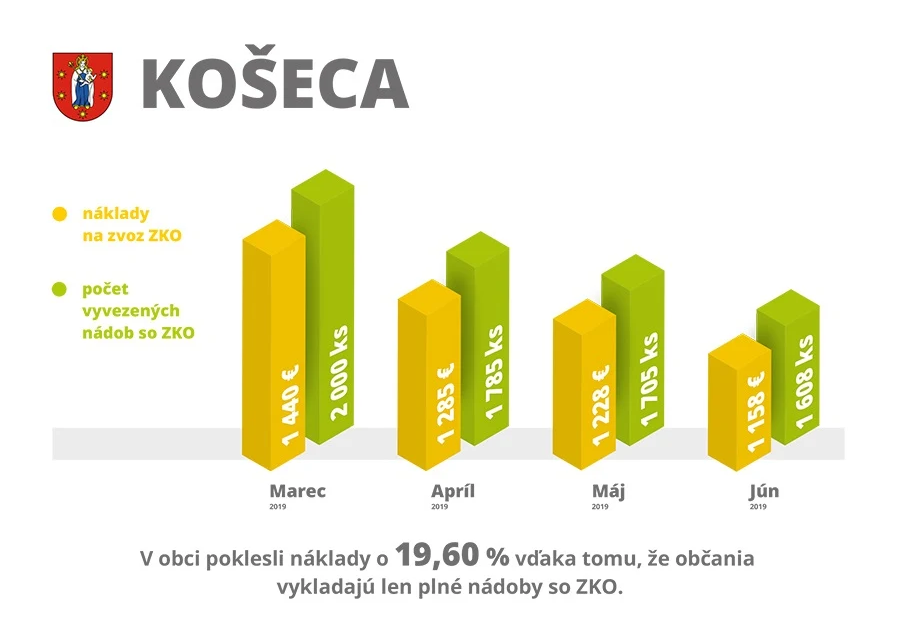 Soutěž “Zlatý erb“ – smart cities
Ocenění SDGs
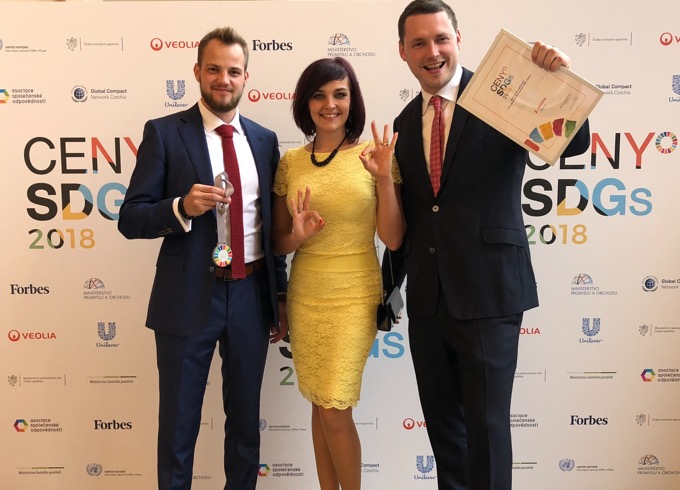 Změňte efektivně své odpadového hospodářství  i VY
Ing. Robin Liška+420 608 814 634robin.liska@meneodpadu.cz